Khởi động
Ong tìm hoa
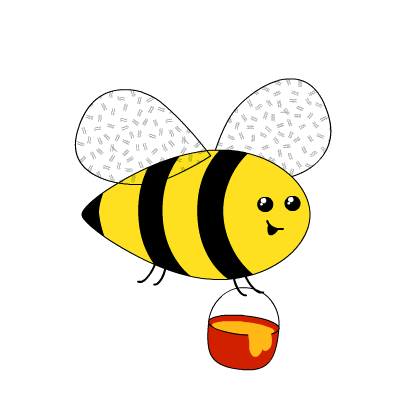 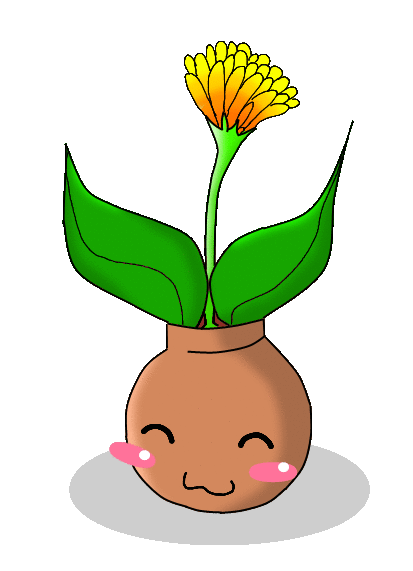 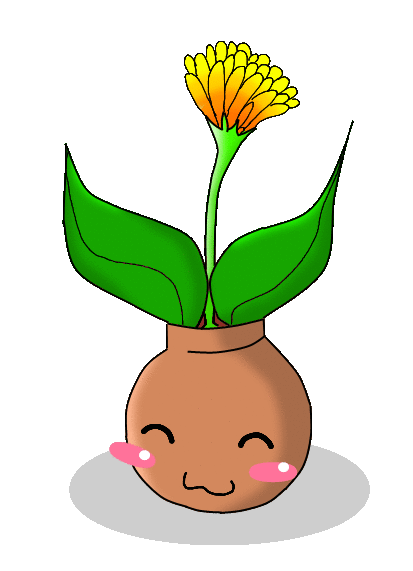 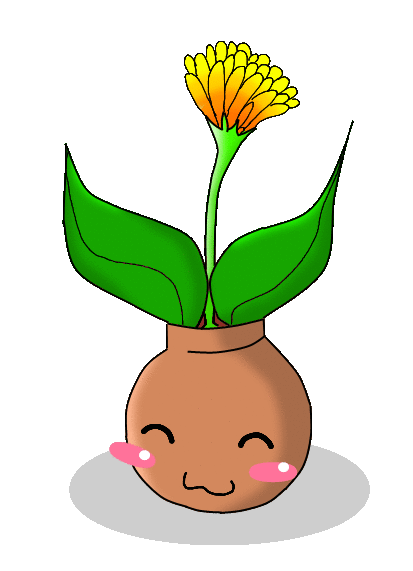 C
A
B
Câu 1: Kết quả của phép tính: 11 x 2 = …
             A. 22          B. 32            C. 42
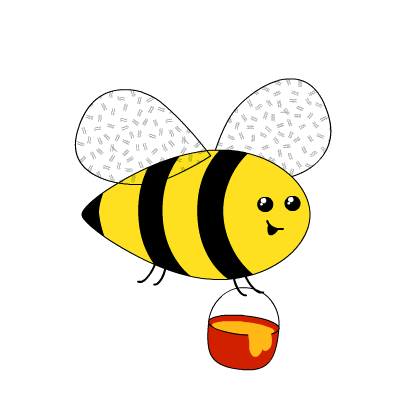 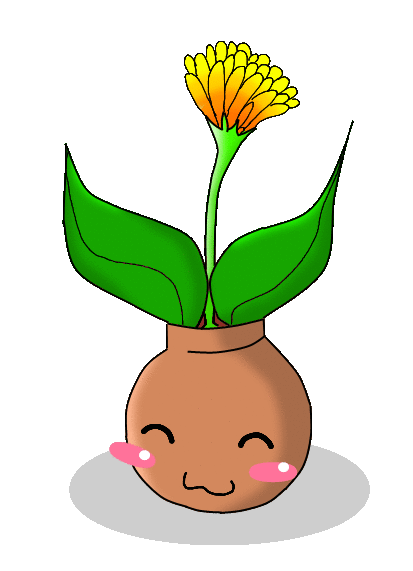 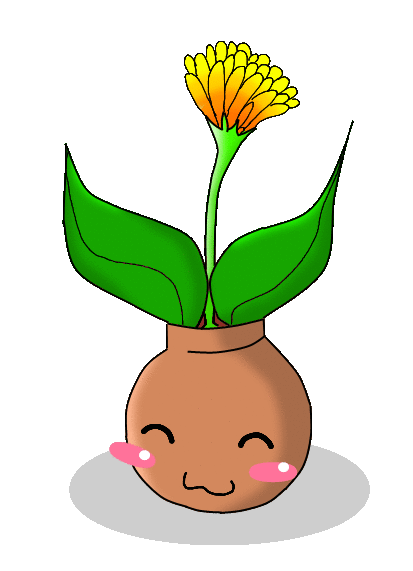 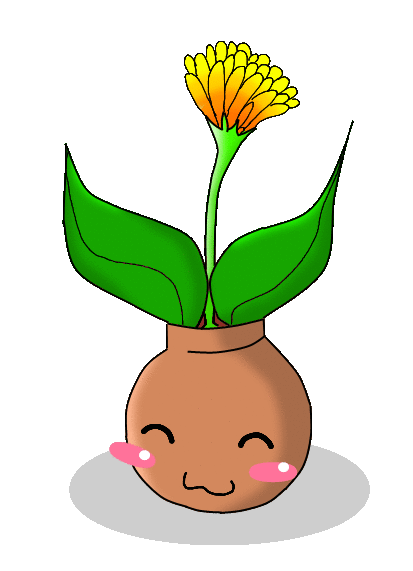 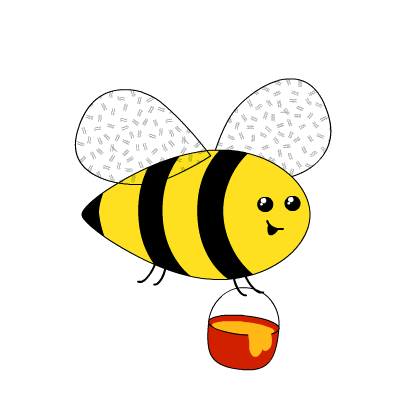 C
A
B
Câu 2: Kết quả của phép tính: 32 x 2 = …
               A. 64          B. 74           C. 84
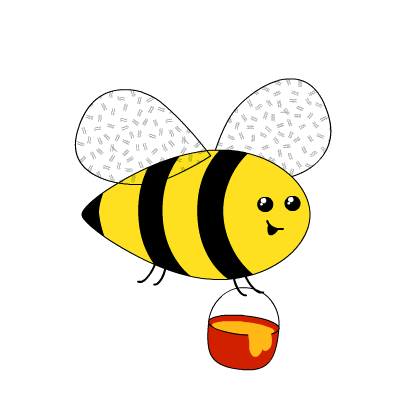 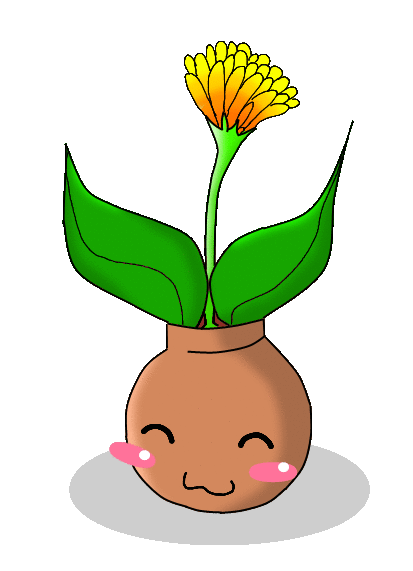 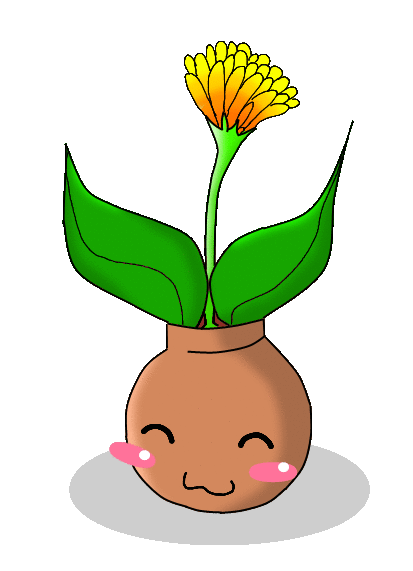 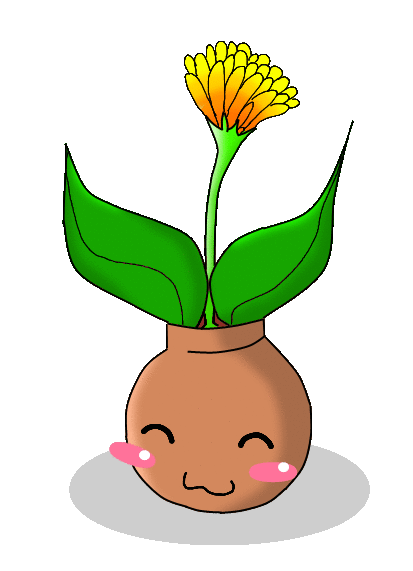 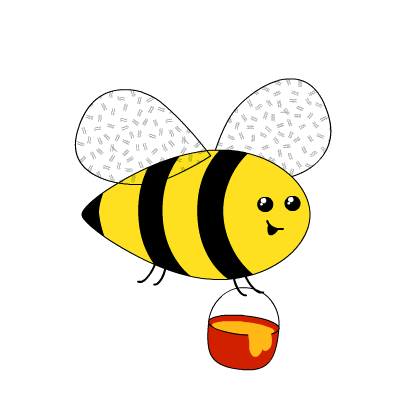 C
A
B
Câu 3: Một rổ có 20 quả cam. Hỏi 5 rổ như thế có bao nhiêu quả cam?
            A. 10          B. 80            C. 100
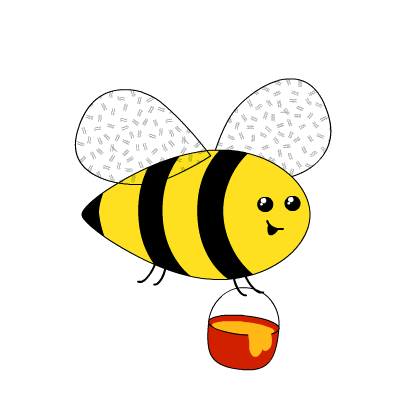 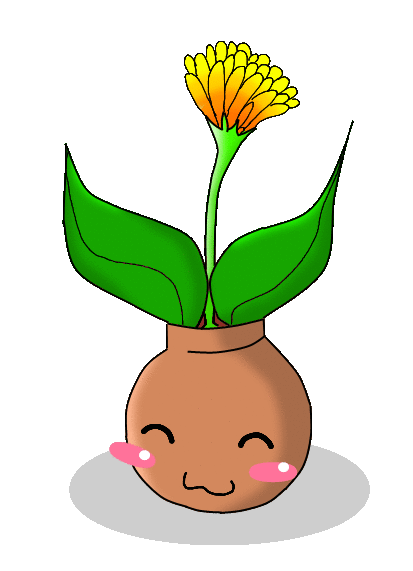 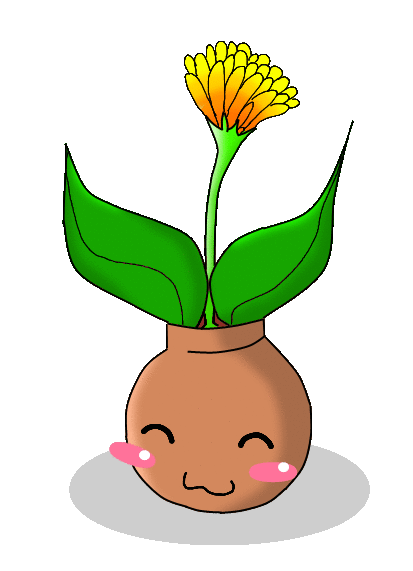 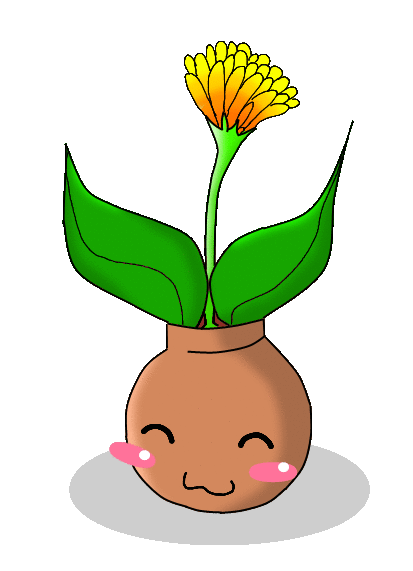 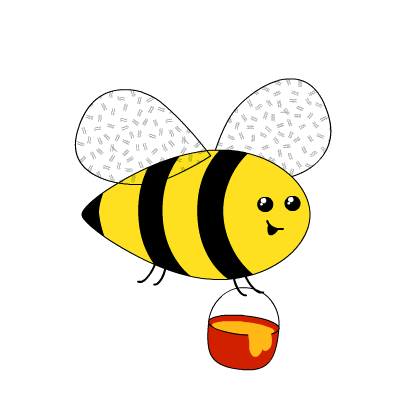 A
C
B